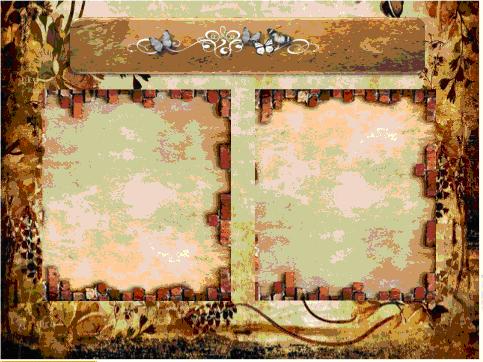 БИНАРНЫЙ УРОК
Литература
История
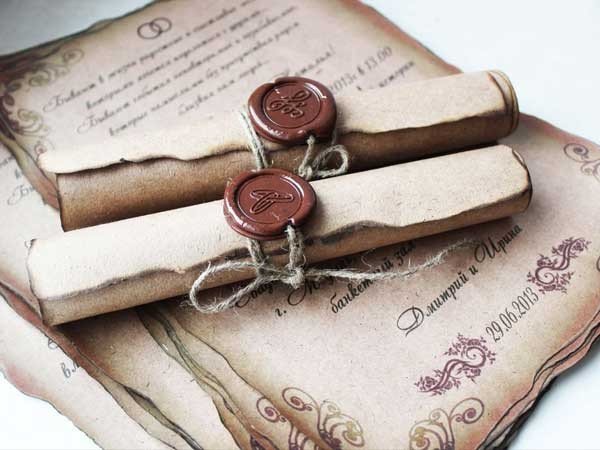 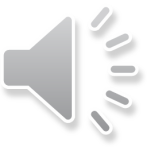 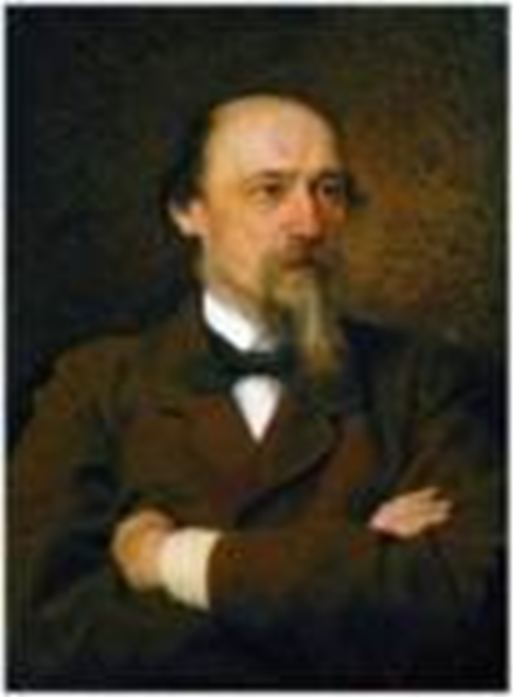 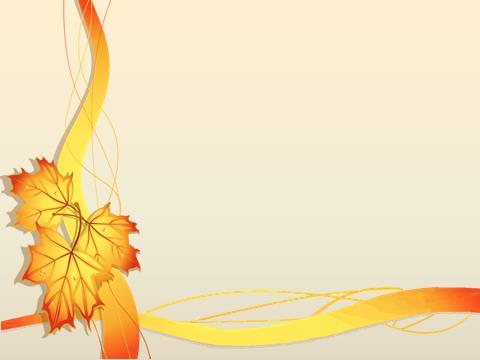 Н.А.НекрасовПоэма «Русские женщины»
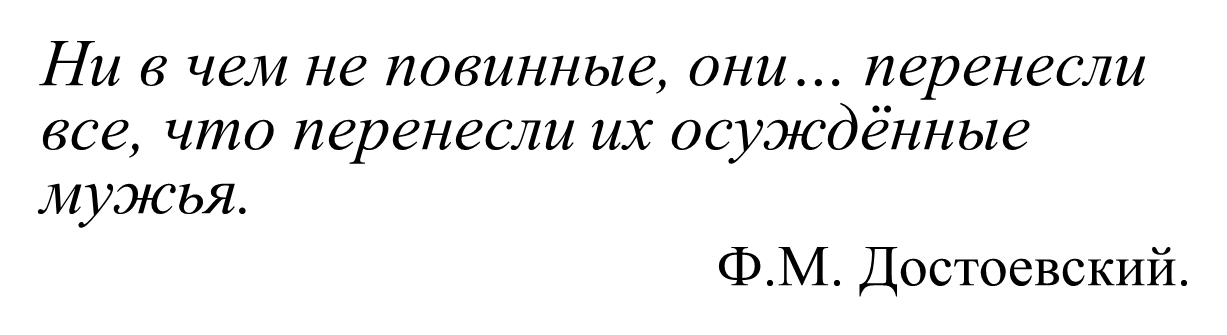 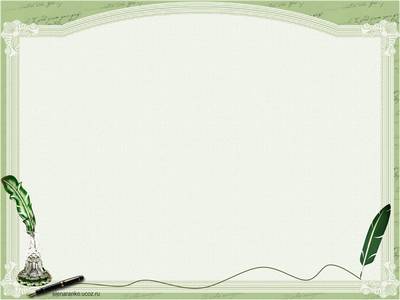 Одиннадцать жен декабристов, последовавших за ними в Сибирь
Полина Гебль (Анненкова)
Н.Д.Фонвизина
М.К.Юшневская
А.Г.Муравьева
К.Ивашева
Е.И.Трубецкая
Е.П.Нарышкина
А.В.Розен
М.Н.Волконская
А.В.Ёнтальцева
А.И.Давыдова
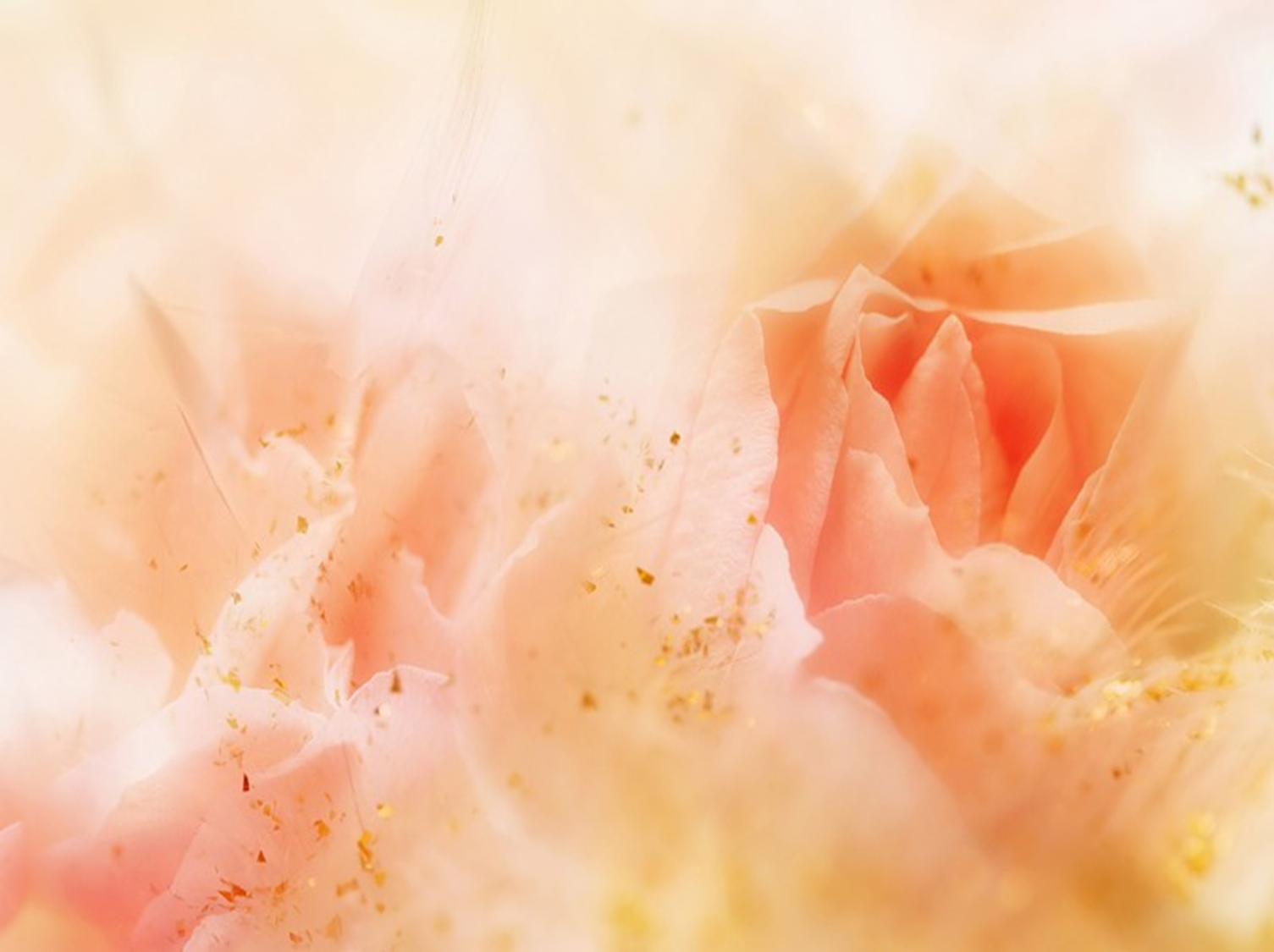 Пленительные образы! Едва лиВ истории какой-нибудь страны
Вы что-нибудь прекраснее встречали.
Их имена забыться не должны.
                     Н.А. Некрасов.
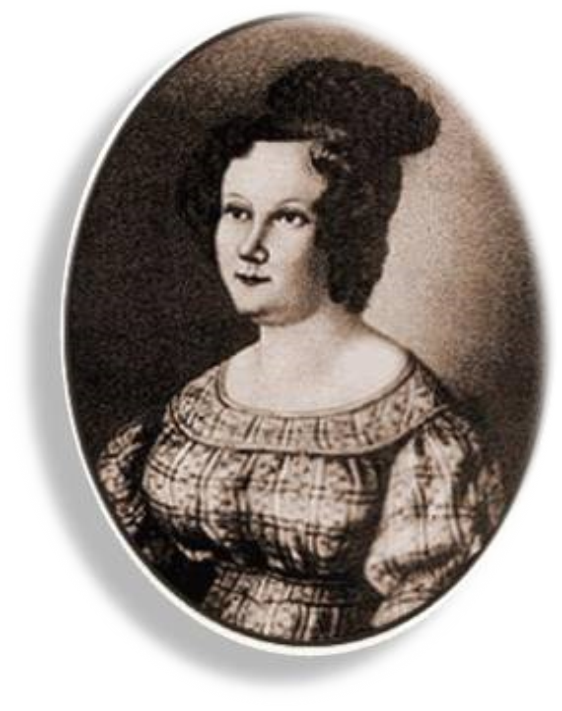 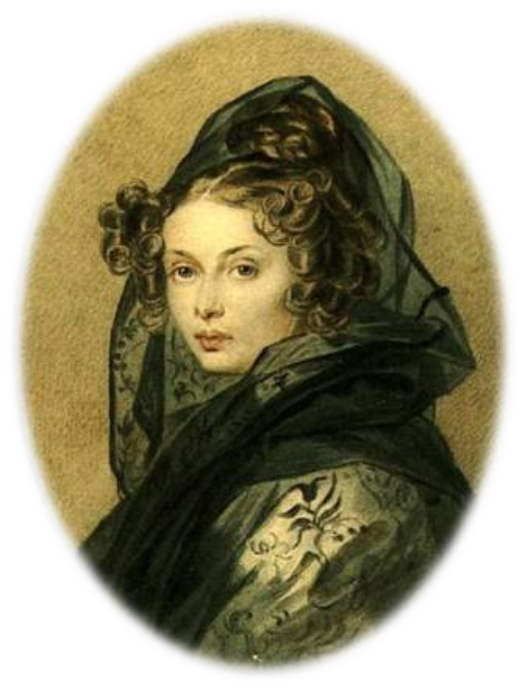 Екатерина Трубецкая
Мария Волконская
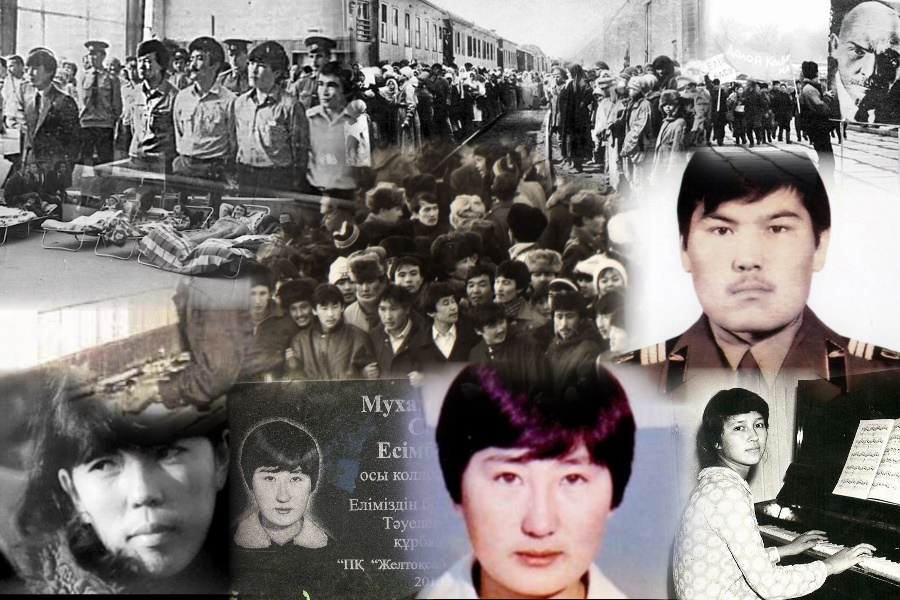 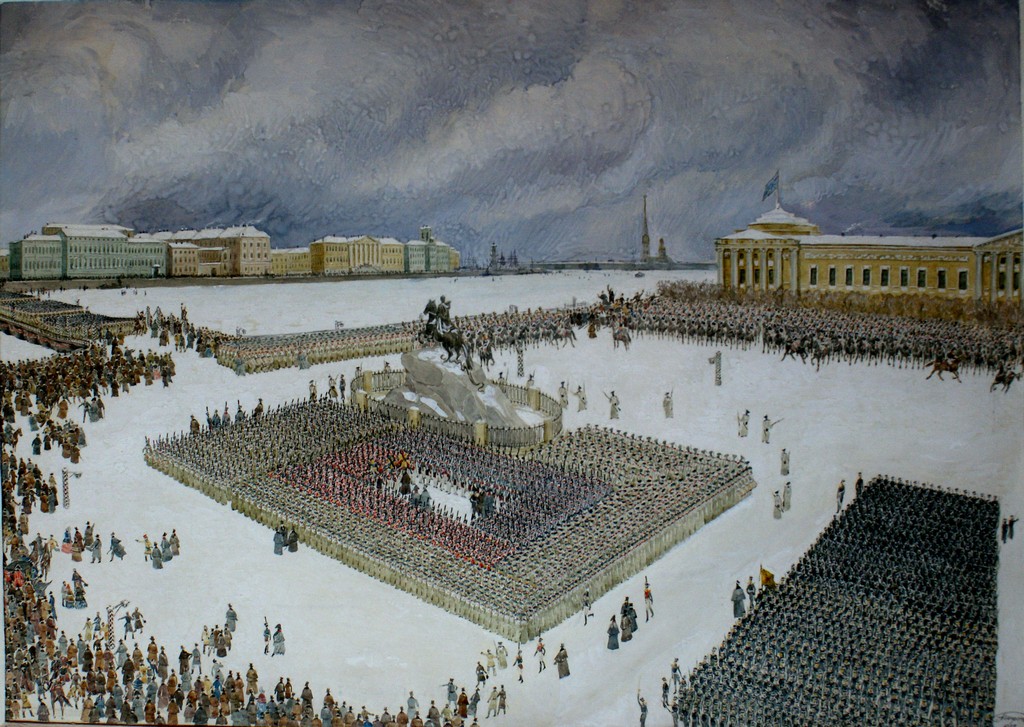 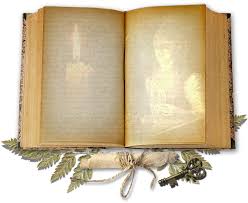 Какие качества русского женского национального    характера воспевает Н.А.Некрасов
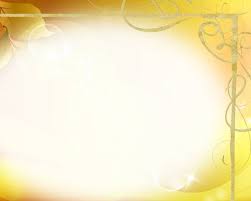 Диаграмма Венна
«Двойной пузырь»
Княгиня Трубецкая
Княгиня Волконская
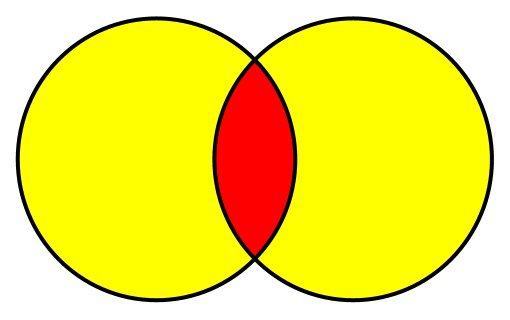 Несгибаемое мужество в исполнении своего долга
Преданность семье
Любовь к мужу
Что их объединяет?
(идея автора)
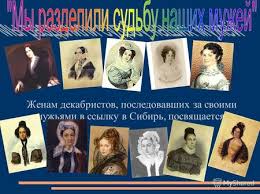 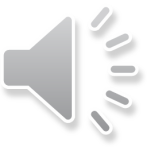 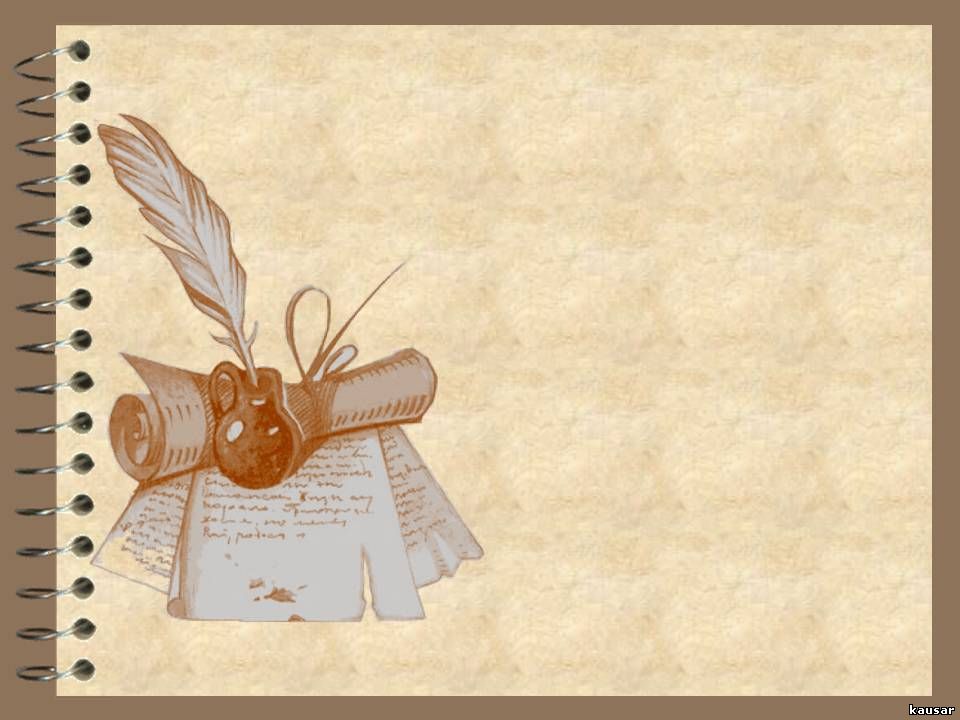 Письменно ответьте на вопрос:

Прав ли был Н.А. Некрасов, назвав поэму «Русские женщины»?
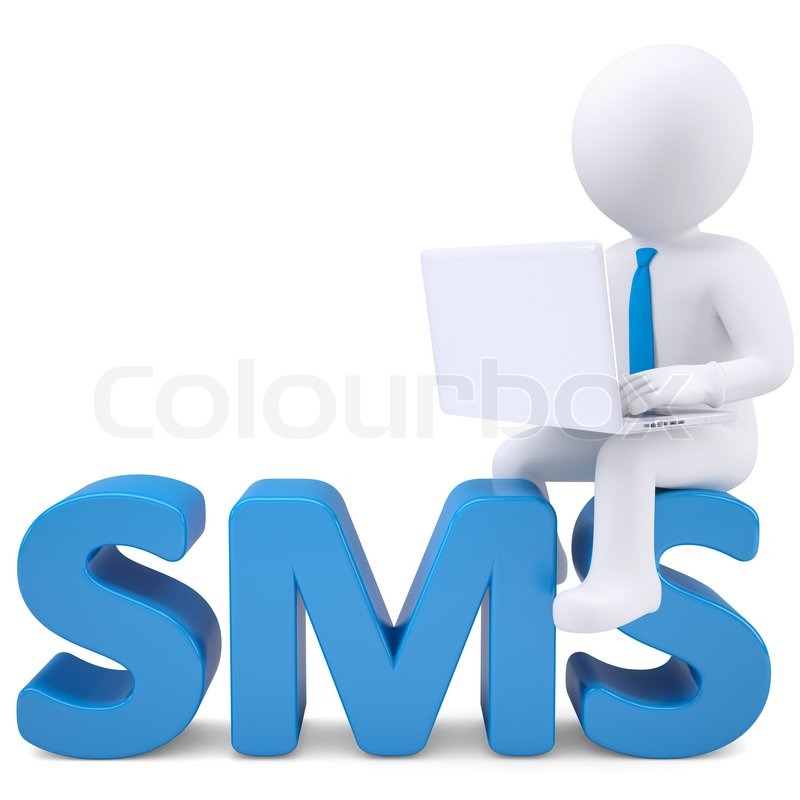 РЕФЛЕКСИЯ «настроение»
на бумажных сотовых телефонах написать SMS-сообщение другу о том, оценить как он чувствовал себя на уроке
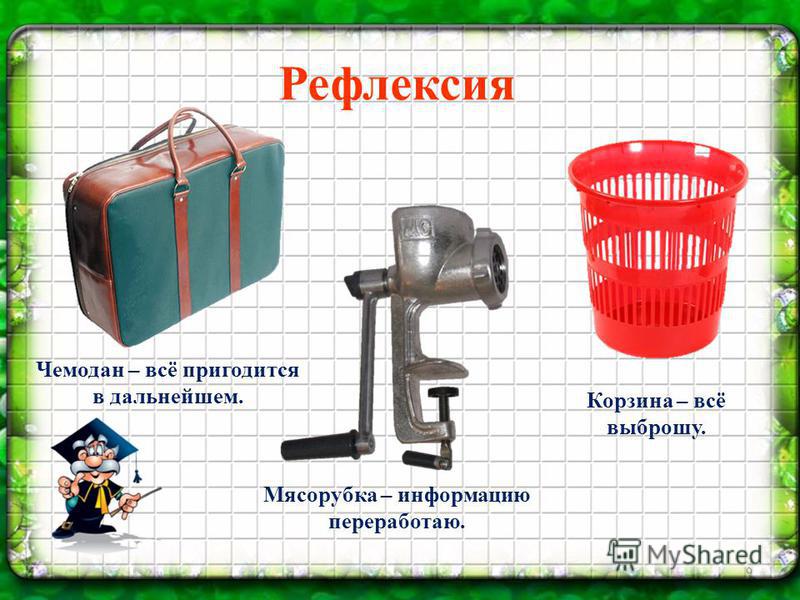